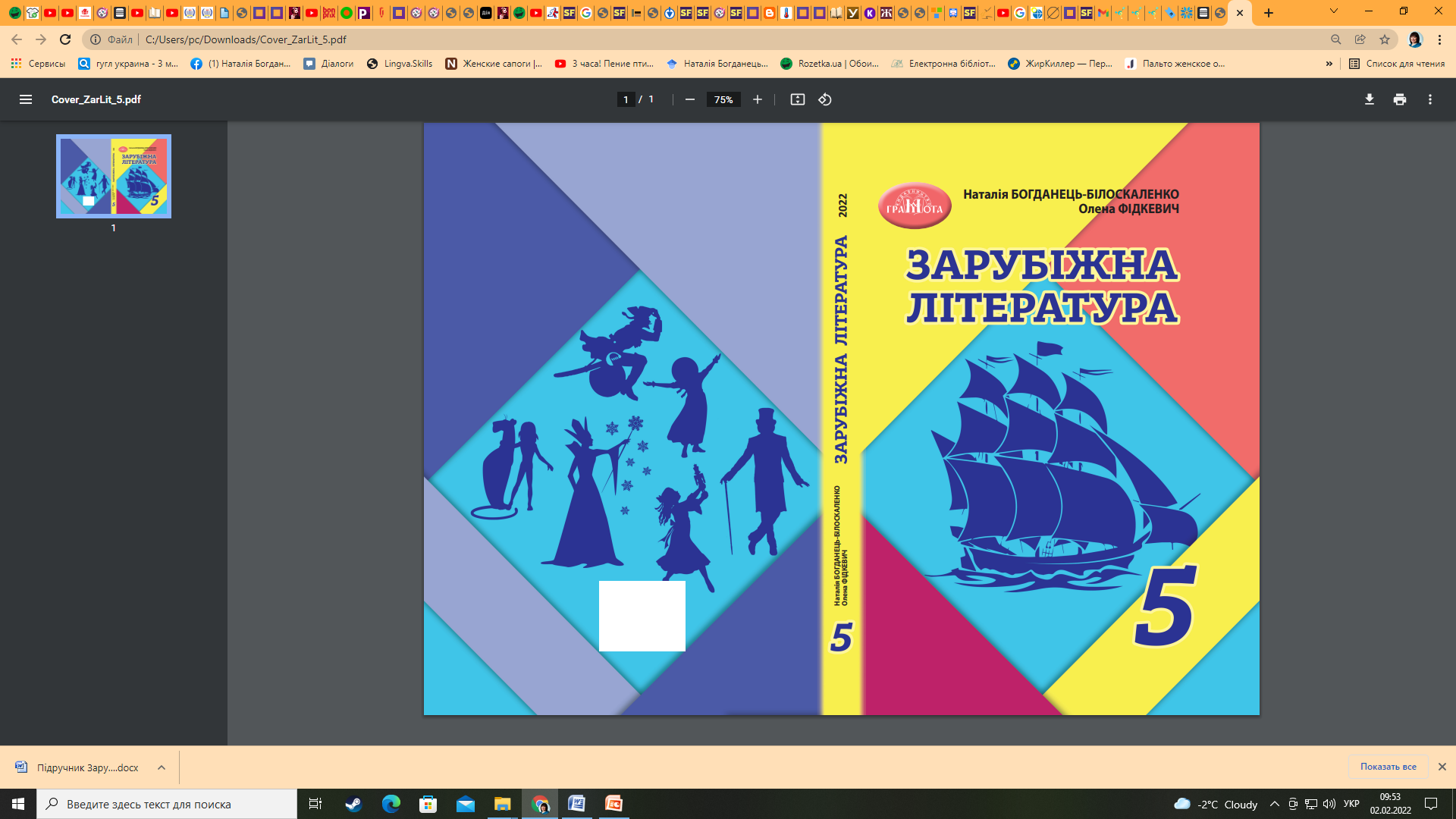 Підручник «зарубіжна література»5 клас
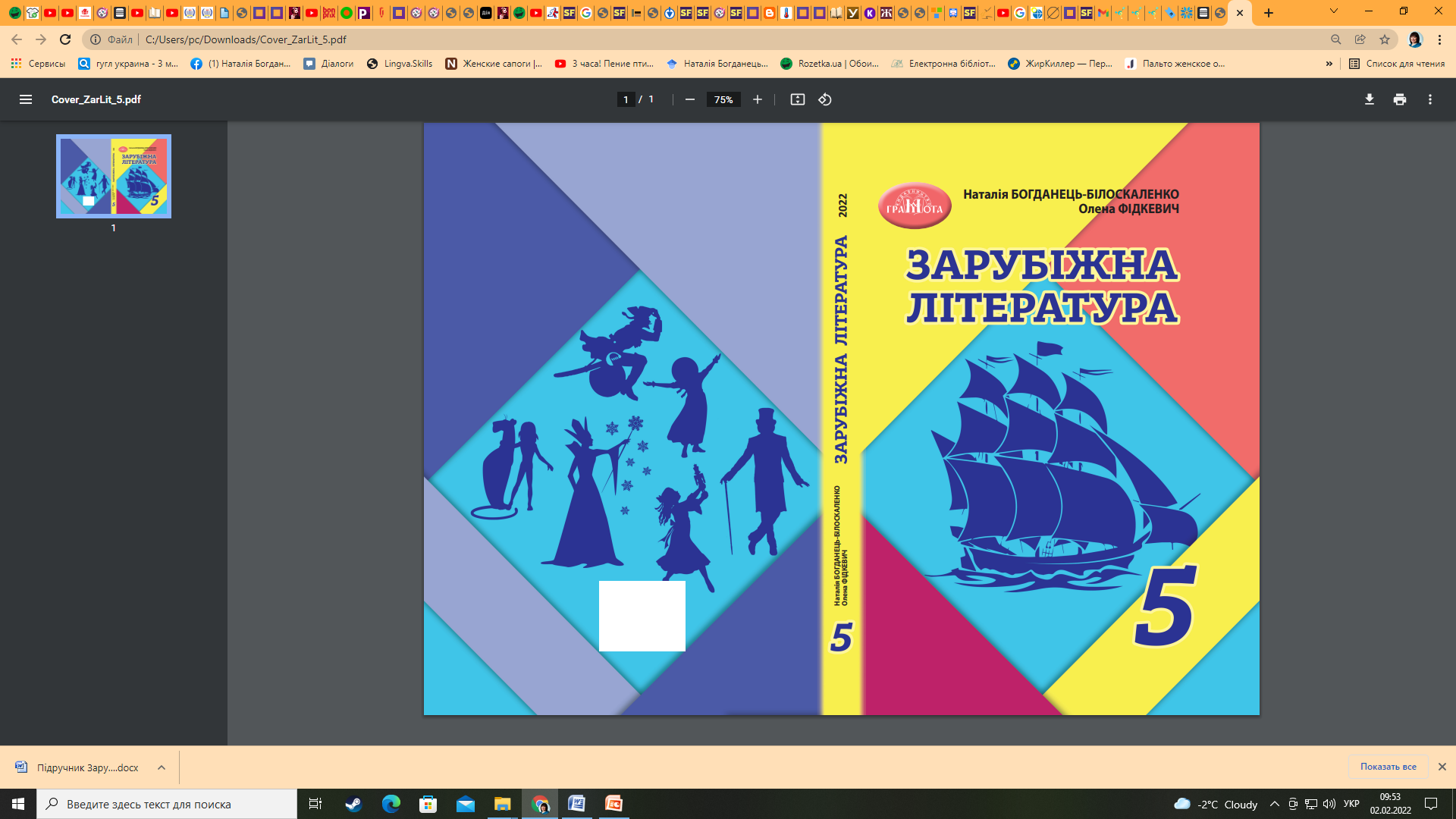 Підручник авторів :

Наталії Богданець-Білоскаленко   

	Олени Фідкевич

створено відповідно до Модельної програми 
(автори: Н.Богданець-Білоскаленко, 
В.Снєгірьова, О.Фідкевич)
МОДЕЛЬНА ПРОГРАМА«ЗАРУБІЖНа ЛІТЕРАТУРа»
Цикл: 
адаптаційний, 5-6 класи

Галузь: 
мовно-літературна 

Кількість годин: 
рекомендовано
1,5 години на тиждень
МетА предмету«Зарубіжна література»
Метою предмету «Зарубіжна література» є розвиток  компетентних мовців і читачів із гуманістичним  світоглядом, які володіють українською мовою, читають, слухають,  аналізують та  інтерпретують   тексти (медіатексти) класичної та сучасної світової літератури для духовного, культурного, національного самовираження та міжкультурного діалогу; для збагачення емоційно-чуттєвого досвіду, творчої самореалізації, формування ціннісних орієнтацій і ставлень.
РОЗПОДІЛ навчальних годин У вивченнІ предмета «Зарубіжна література»
Зазначена в програмі кількість навчальних годин відповідає рекомендованому навчальному часу, що визначено Типовою освітньою програмою (наказ МОН від 19.02.2021 р. № 235 «Про затвердження типової освітньої програми для 5–9 класів закладів загальної середньої освіти»). Учитель може вносити  корективи в орієнтовний розподіл годин, зазначений у програмі, на вивчення розділів і тем, самостійно добирати твори зі списків для позакласного читання, застосовувати різноманітні форми навчальної діяльності.
Основна частина5-6 класи
52 год / рік; 1,5 год / тиждень

На читання і вивчення творів - 36 годин
На читання та обговорення - 8 годин
На практикум з розвитку умінь письмової взаємодії - 4 години 
Резерв часу - 4 години
СТРУКТУРА Модельної ПРОГРАМи«ЗАРУБІЖНа ЛІТЕРАТУРа»
Пропонований зміст навчального предмета
ВСТУП (1 год)

Художня література як один із видів мистецтва. Значення книжок і читання в житті людини. Зміст навчального предмета «Зарубіжні літератури». 
Теорія літератури. Оригінал і переклад
Пропонований зміст навчального предмета
КАЗКА (14 год)

Фольклорні казки (3 год)
«Пані Метелиця» (німецька казка), «Дроворубова донька» (французька казка), «Синдбад-мореплавець» (перша подорож) (арабська казка з «Тисячі і однієї ночі») 

Теорія літератури. Казковий сюжет. Мандрівні сюжети. Діалог як засіб спілкування, вираження думок, почуттів і настроїв героїв. Антитеза

Літературні (авторські) казки (10 год)
Ганс Крістіан Андерсен (1805–1875). «Снігова королева»
Теорія літератури. Літературна казка.  Автор художнього твору. Герой / героїня казки
Олександр Сергійович Пушкін (1799–1837). «Казка про царя Салтана, про сина його славного й могутнього богатиря князя Гвідона Салтановича та про прекрасну царівну Лебедицю»

Теорія літератури. Віршована і прозаїчна мова. Герой/героїня літературного твору (закріплення знань).  

Оскар Уайльд (1854–1900). «Хлопчик-Зірка». Авторське ставлення до героїв/героїнь твору.
Теорія літератури Антитеза (збагачення знань: протиставлення краси зовнішньої і внутрішньої)
Пропонований зміст навчального предмета
РЕАЛЬНІСТЬ І ВИГАДКА  В ХУДОЖНІЙ ЛІТЕРАТУРІ
(12 год)

Рудольф Еріх Распе (1736-1794), Бюргер Ґотфрід Август (1747-1794). «Пригоди барона Мюнхгаузена» («За волосся», «Перша подорож на Місяць» або ін.  за вибором учителя) (2 год)
Ернст Теодор Амадей Гофман (1776-1822). «Лускунчик і Мишачий король» (3)
Елеанор Портер (1868–1920). «Полліанна» (3-4 розділи за вибором учителя) (4 год)
Астрід Анна Емілія Ліндґрен (1907–2002). «Міо, мій Міо» (3 год)

Теорія літератури. Комічне в літературі. Повість. Повість-казка. Фантастика. Портрет. Авторське ставлення до героїв/героїнь твору (зовнішність, мова, вчинки, характеристика та оцінка вчинків персонажів). Тема художнього твору
Пропонований зміст навчального предмета
ТВАРИНИ – ГЕРОЇ ЛІТЕРАТУРНИХ ТВОРІВ (7 год.)

Редьярд Кіплінг (1865–1936). «Мауглі» (4 год.)
Веша Куоннезін (Арчибальд Стенсфелд Білейні) (1888-1938). «Саджо та її бобри» (4)

Теорія літератури. Персонаж літературного твору (тварини-персонажі). Оповідання
Пропонований зміст навчального предмета
ПОЕТИЧНИЙ ОБРАЗ ПРИРОДИ(2 год) 
 
Йоганн Вольфганг фон Гете (1749-1832). «Світ бачити є невимовно мило…»
Генріх Гейне (1797-1856). «Задзвени із либини…»
Роберт Бернс (1759-1796). «Моє серце в верховині». 
Джон Кітс (1795-1821). «Про коника та цвіркуна», «Пісня ельфа» 
Персі Біші Шеллі (1792-1822). «Світові мандрівники»

Теорія літератури Пейзаж, епітет, метафора, порівняння
Пропонований зміст навчального предмета
ДЛЯ ЧИТАННЯ ТА ОБГОВОРЕННЯ (8 год)

Джон Роналд Руен Толкін (1892-1973). «Гобіт, або Туди і звідти». 
Туве Янсон (1914–2001). «Комета прилітає», «Капелюх Чарівника», «Зима-чарівниця». 
Роальд Дал(1916–1990). «Чарлі і шоколадна фабрика».
Анджела Нанетті (нар. 1942). «Мій дідусь був черешнею». 
Пауль Маар (нар. 1937). «Машина для здійснення бажань, або Суботик повертається в суботу»
Джеремі Стронг (нар. 1949). «Гармидер у школі»
Автори підручника:
Наталя Богданець-Білоскаленко, доктор педагогічних наук, професор, завідувач відділу навчання мов національних меншин та зарубіжної літератури Інституту педагогіки НАПН України
       тел. 067-684-84-34      nataliabogdanets@gmail.com

Олена Фідкевич, кандидат філологічних наук, провідник науковий співробітник відділу навчання мов національних меншин та зарубіжної літератури Інституту педагогіки НАПН України
Підручник «зарубіжна література»5 клас
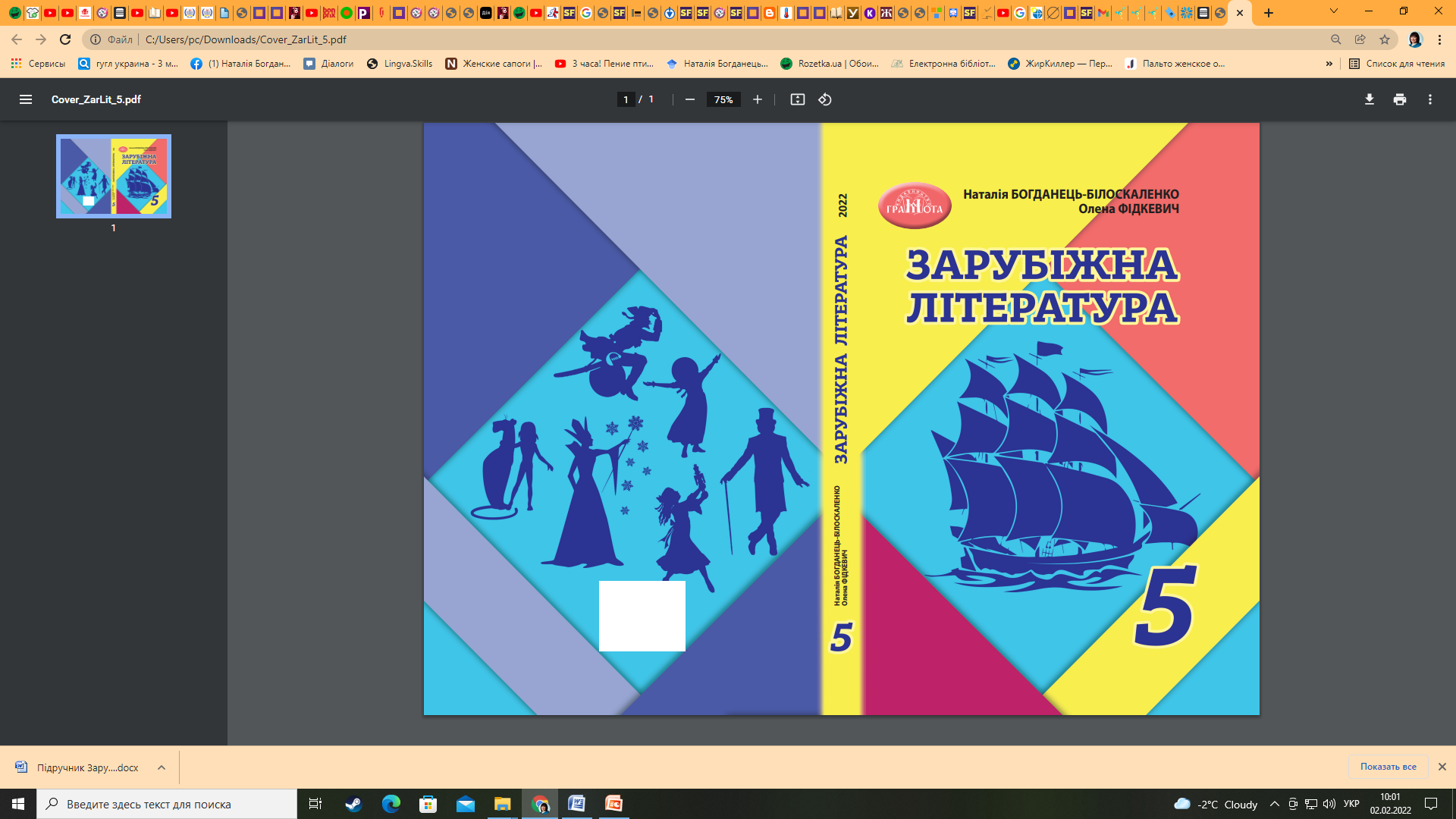 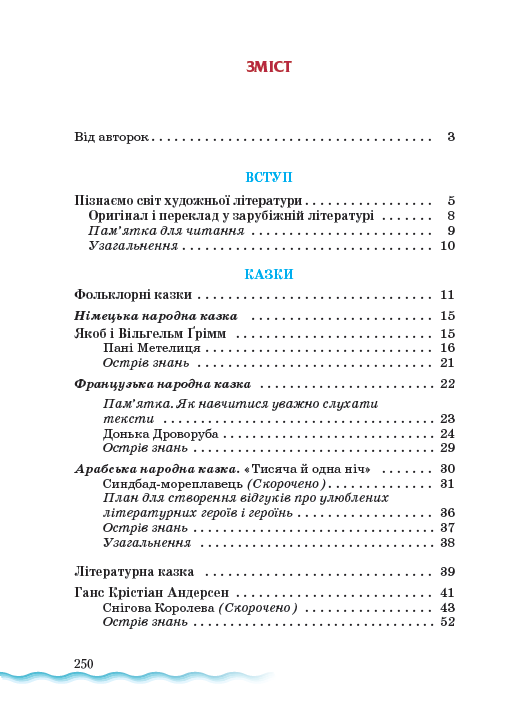 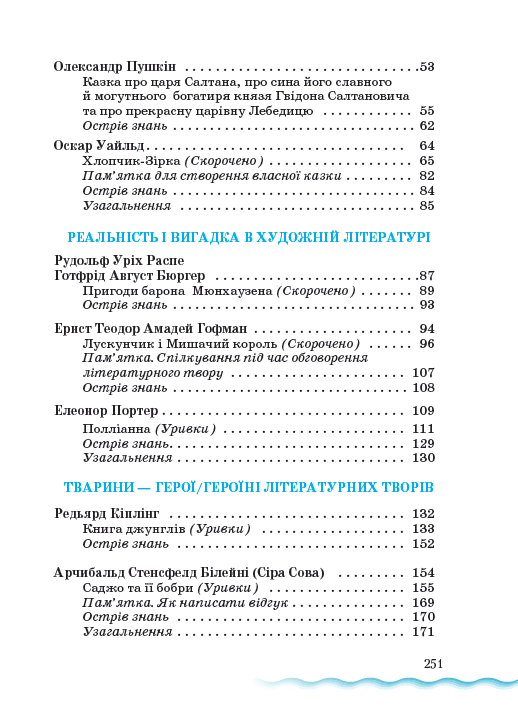 Зміст
Підручник «зарубіжна література»5 клас
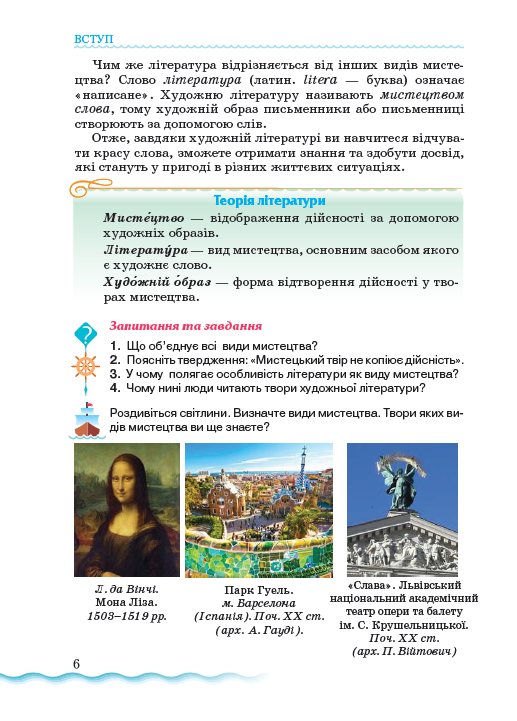 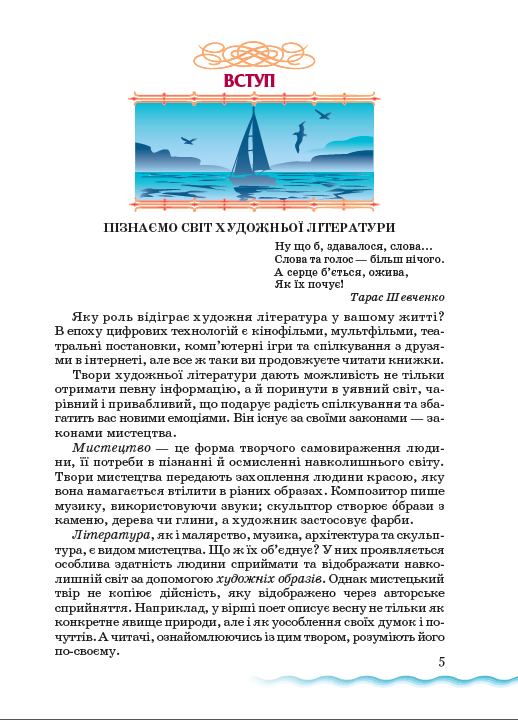 Підручник «зарубіжна література»5 клас
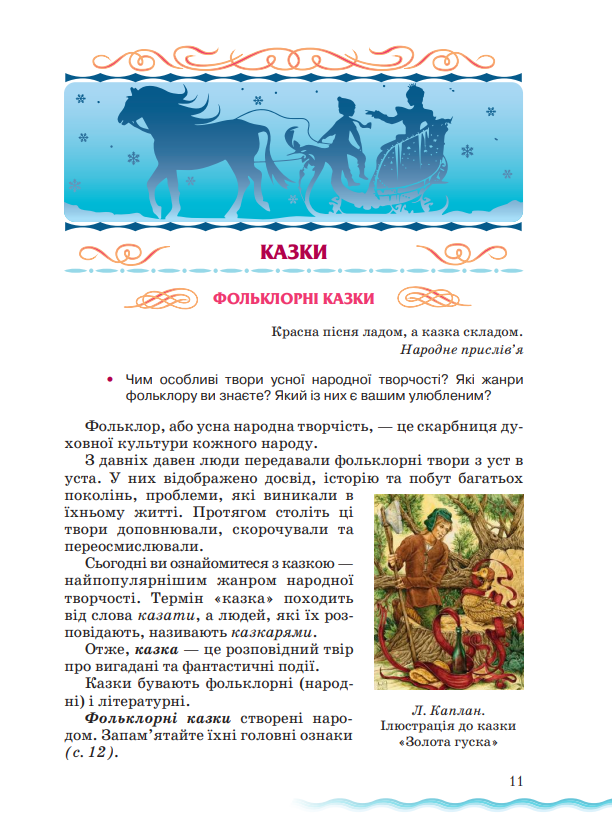 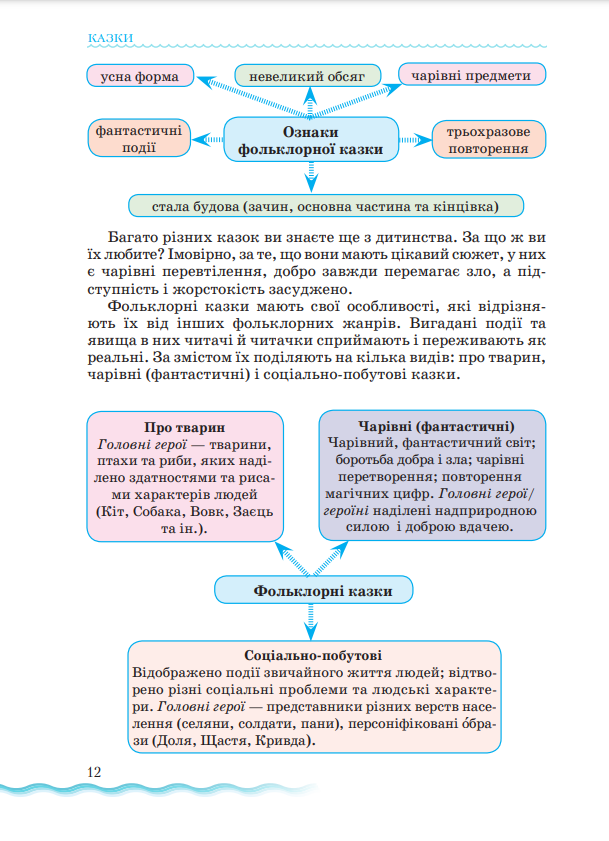 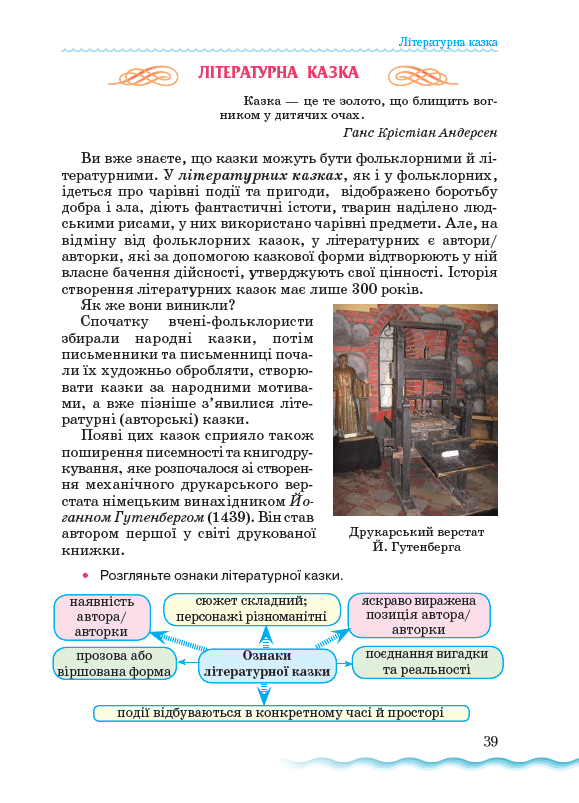 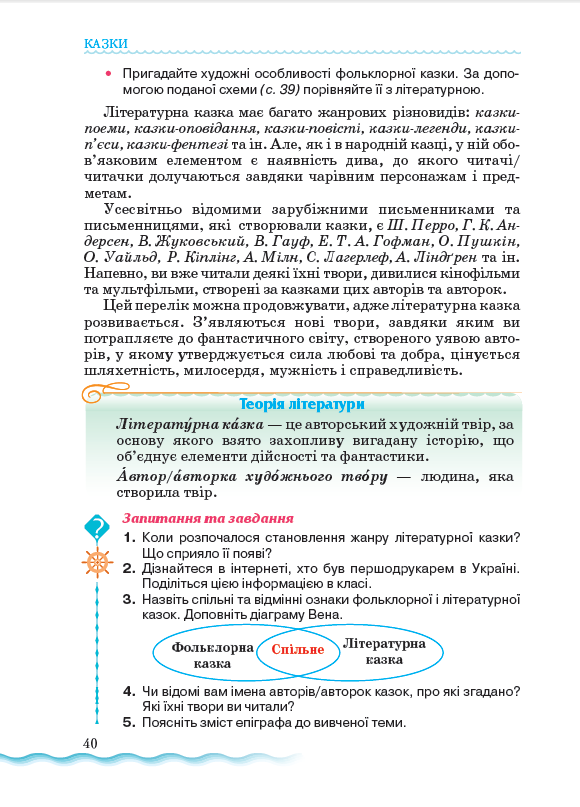 Підручник «зарубіжна література»5 клас
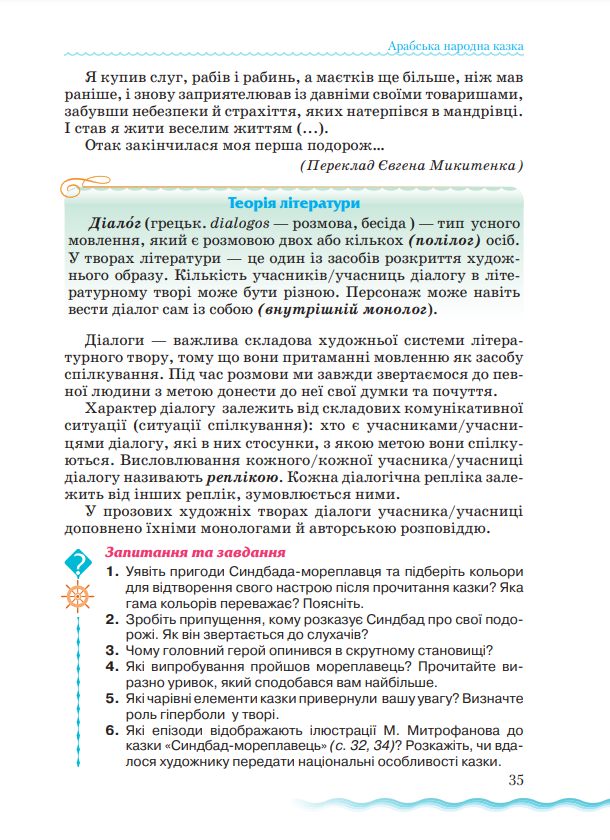 Підручник «зарубіжна література»5 клас
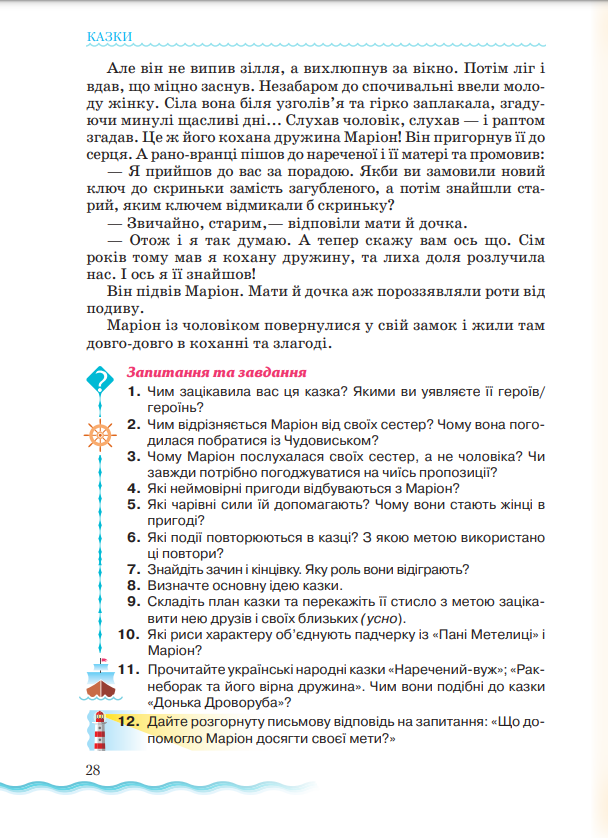 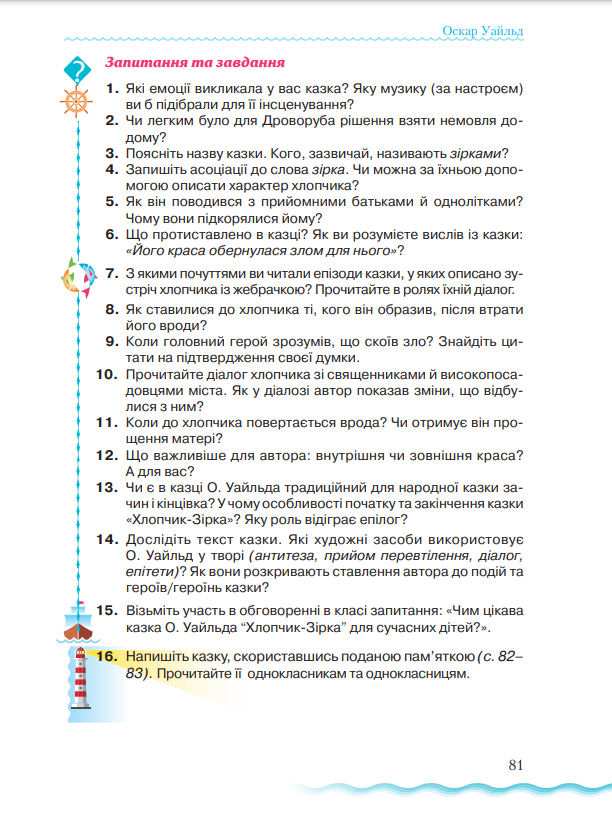 Підручник «зарубіжна література»5 клас
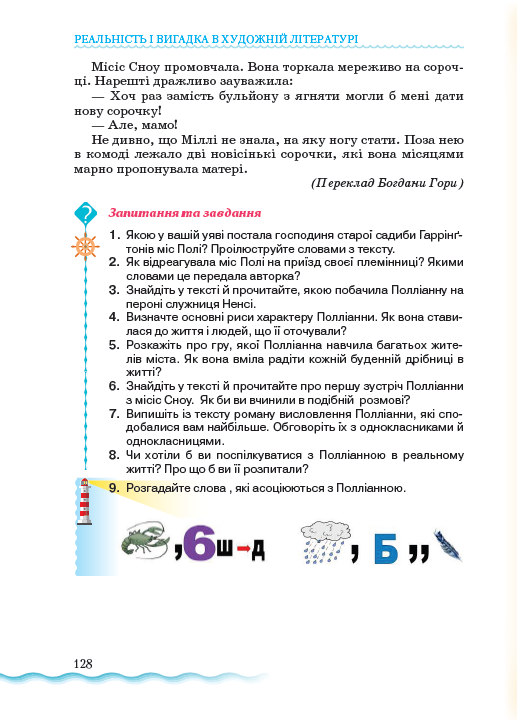 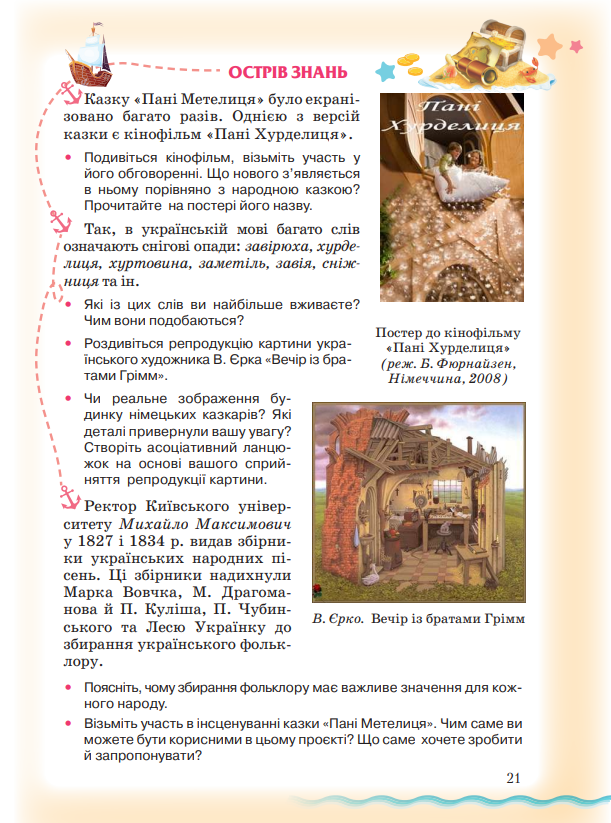 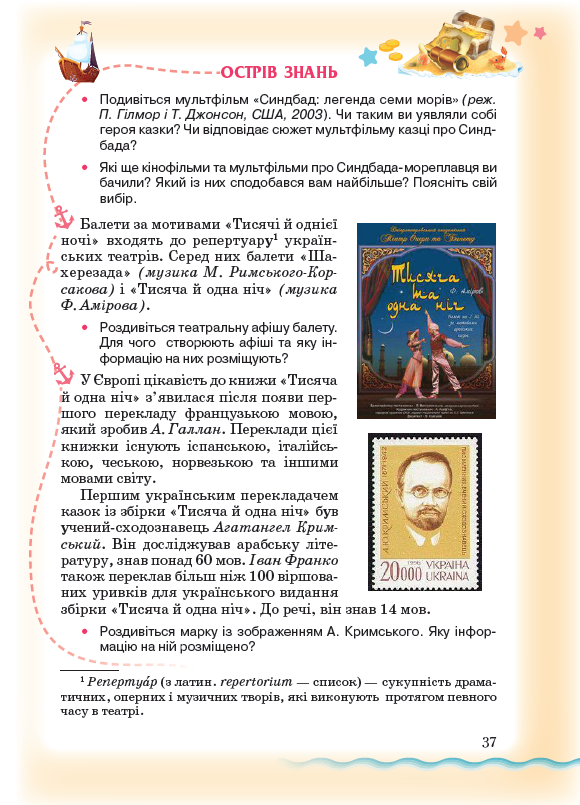 Підручник «зарубіжна література»5 клас
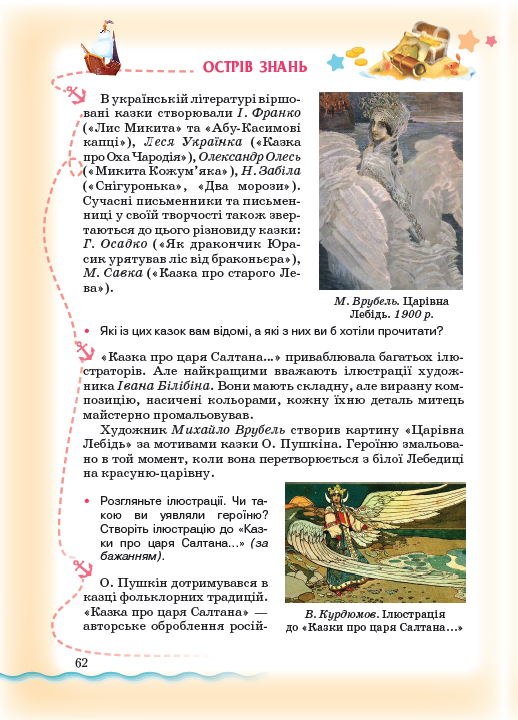 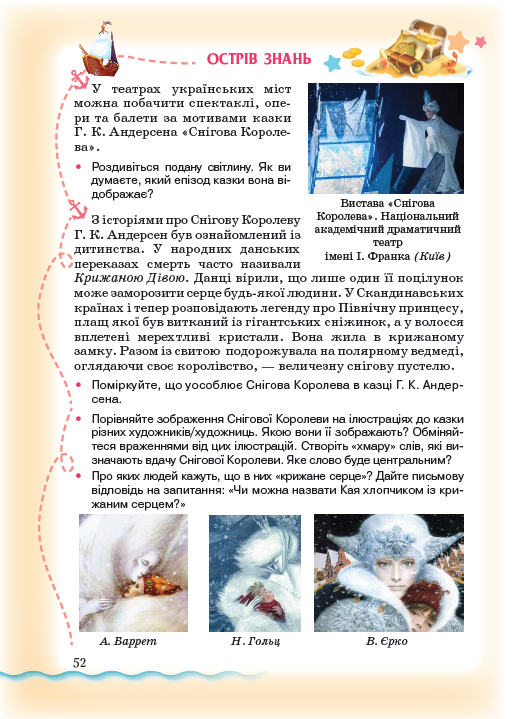 Підручник «зарубіжна література»5 клас
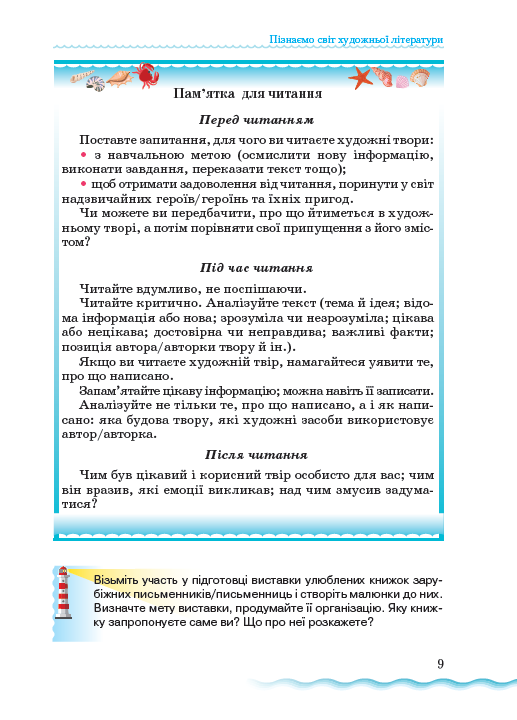 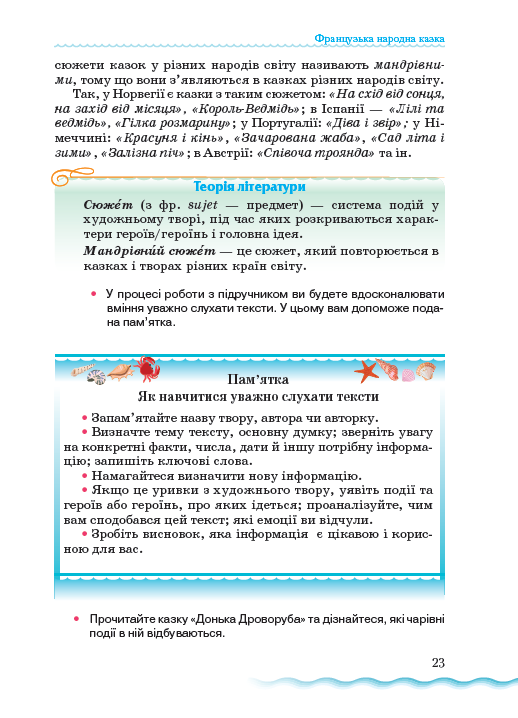 Підручник «зарубіжна література»5 клас
Підручник «зарубіжна література»5 клас
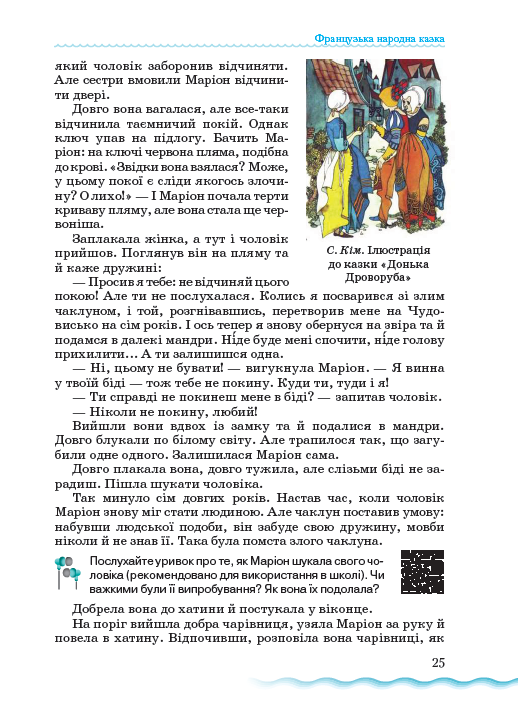 В підручнику наявні QR-коди:
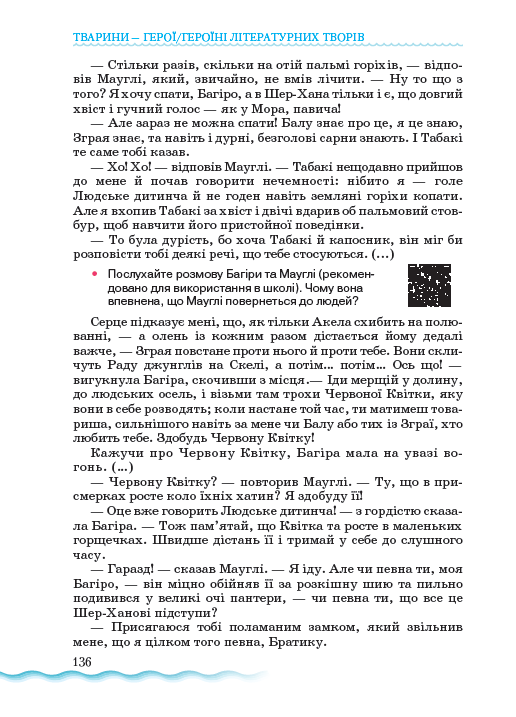 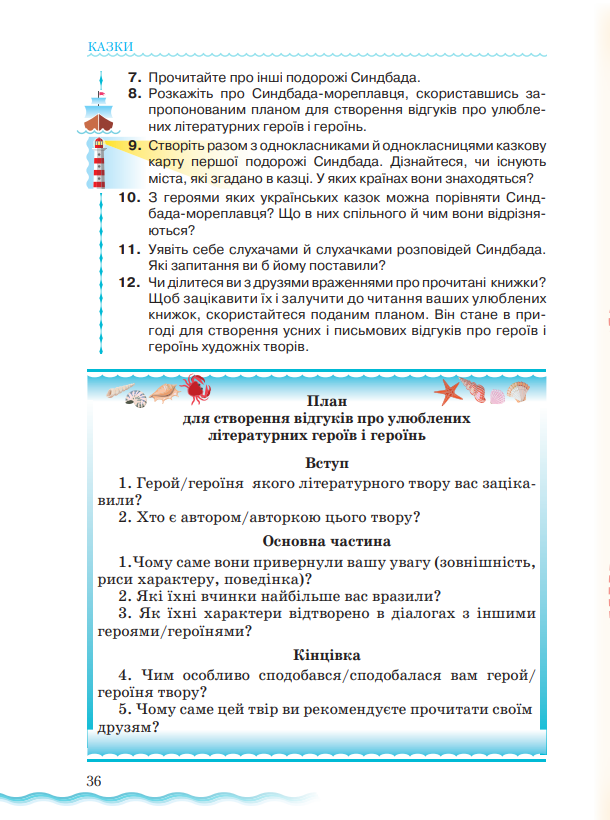 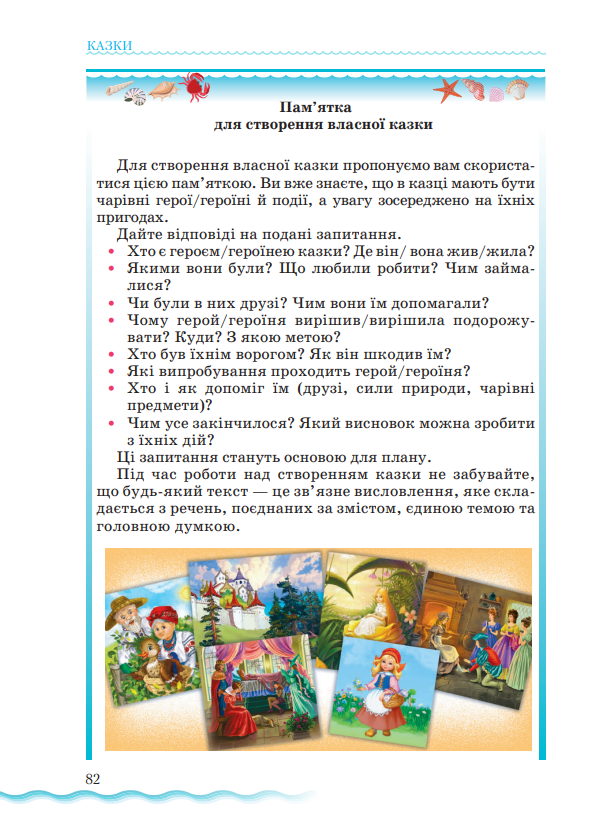 Підручник «зарубіжна література»5 клас
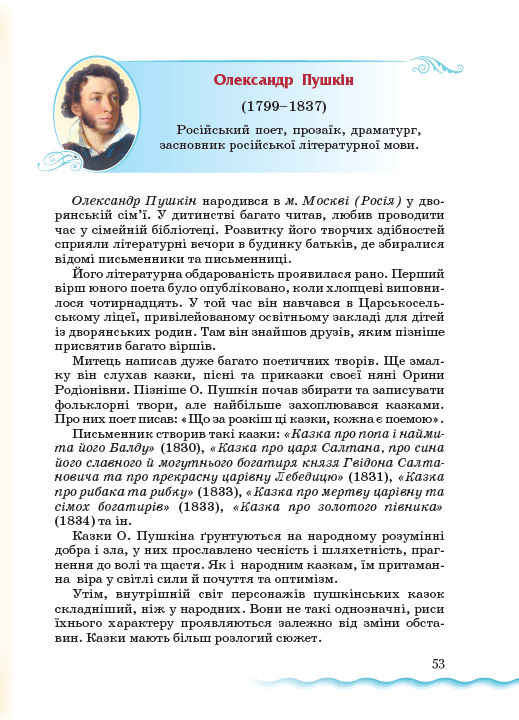 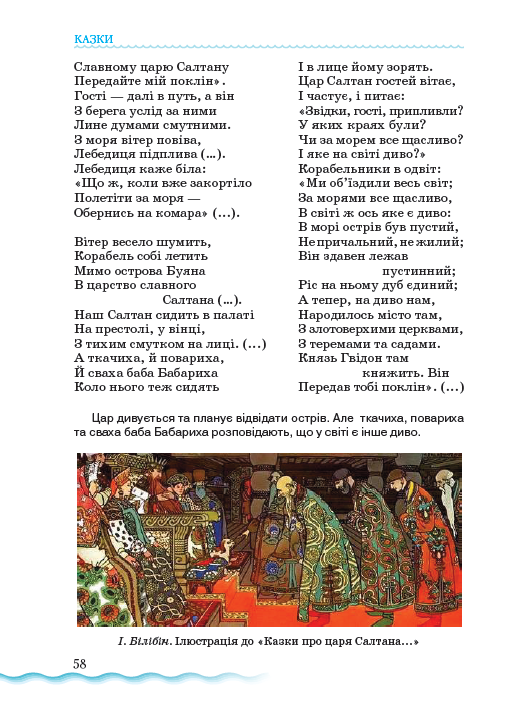 Підручник «зарубіжна література»5 клас
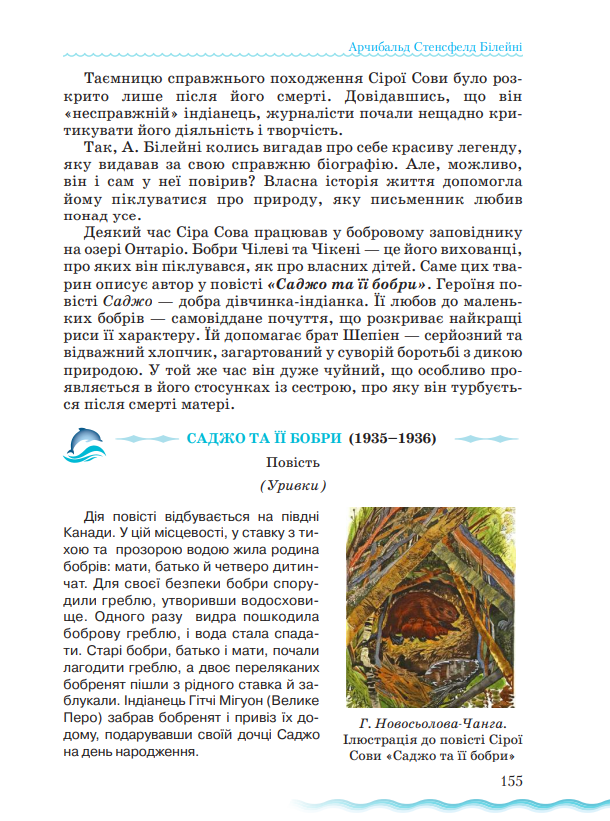 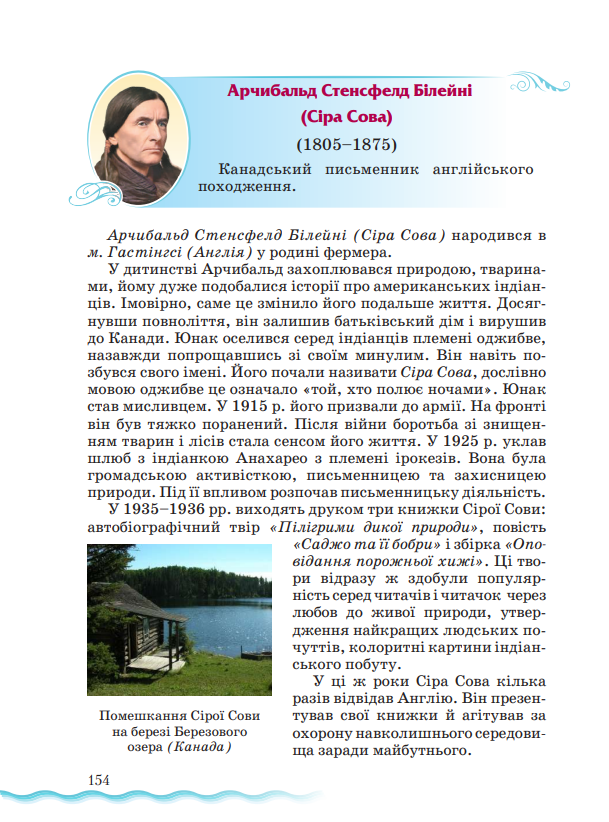 Підручник «зарубіжна література»5 клас
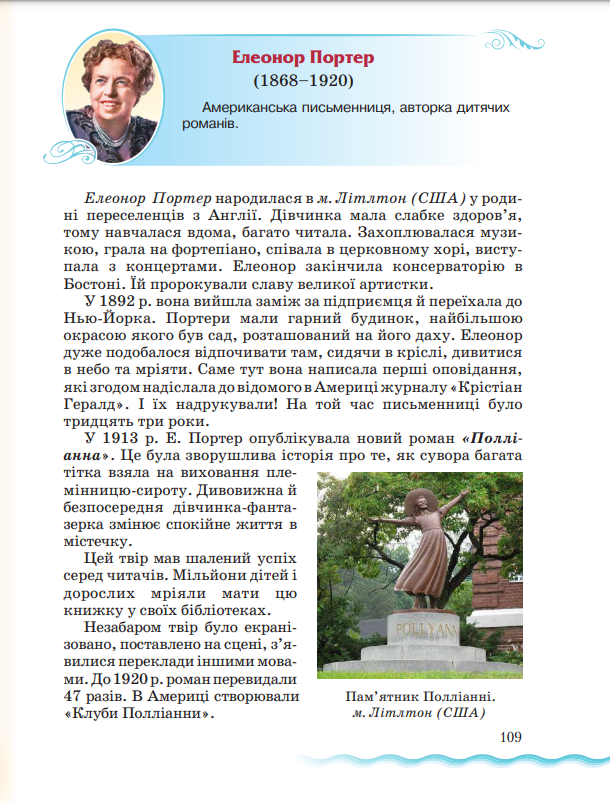 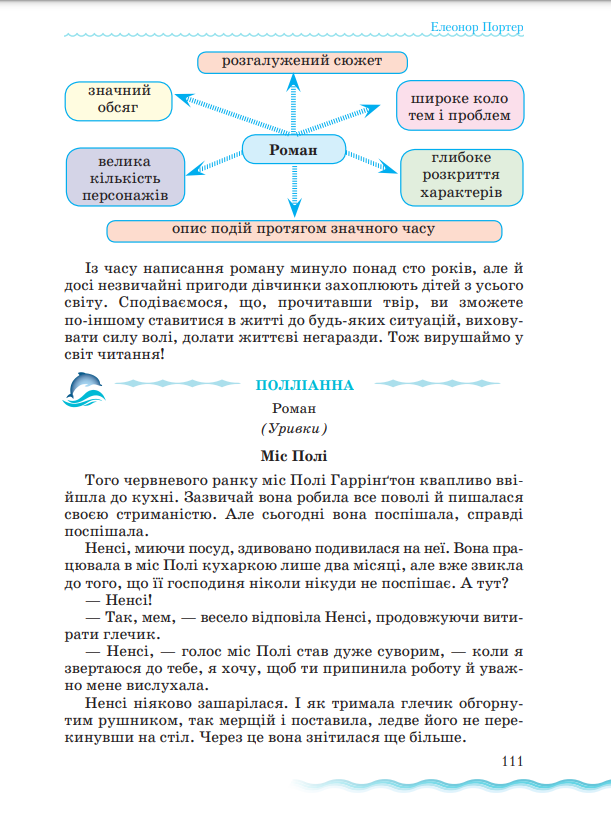 Підручник «зарубіжна література»5 клас
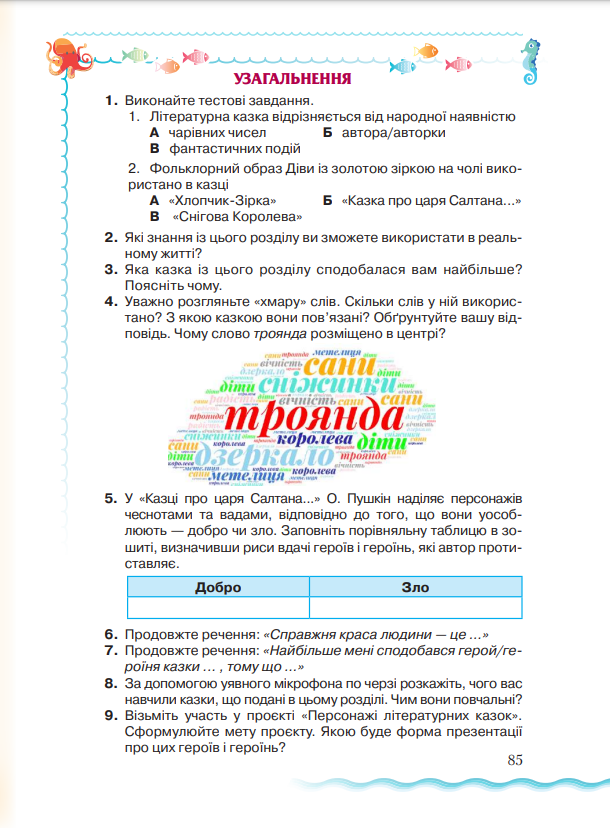 Підручник «зарубіжна література»5 клас
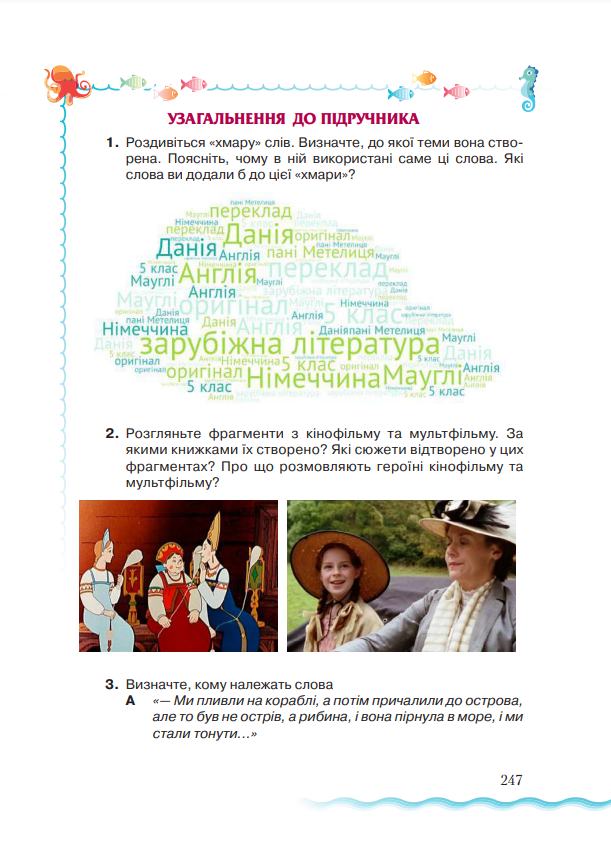